ЛИЦЕЙ2АГЕНТ
экзамен
Тема: 
ВИРТУАЛЬНАЯ
ШИФРОВАЛЬНАЯ
МАШИНА
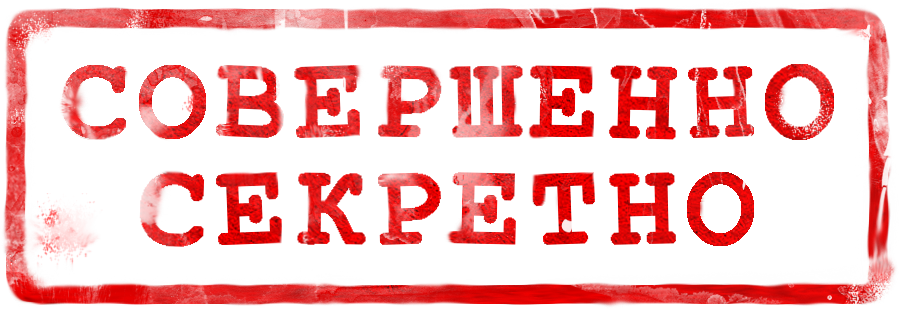 ЭТАП 1
ICAO
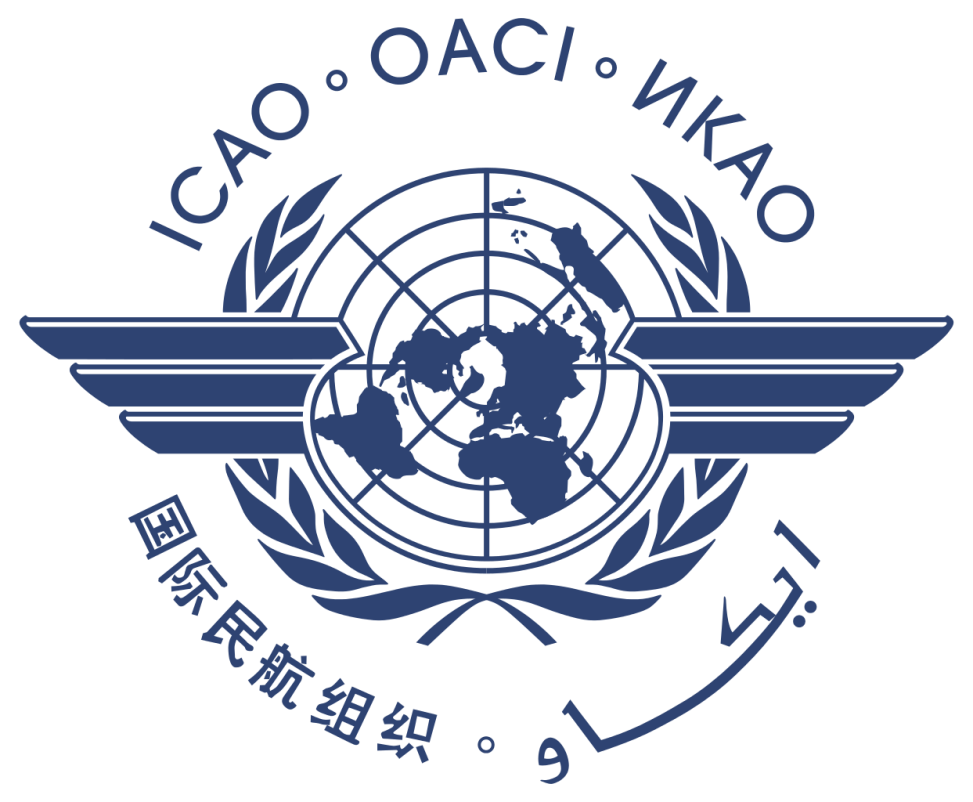 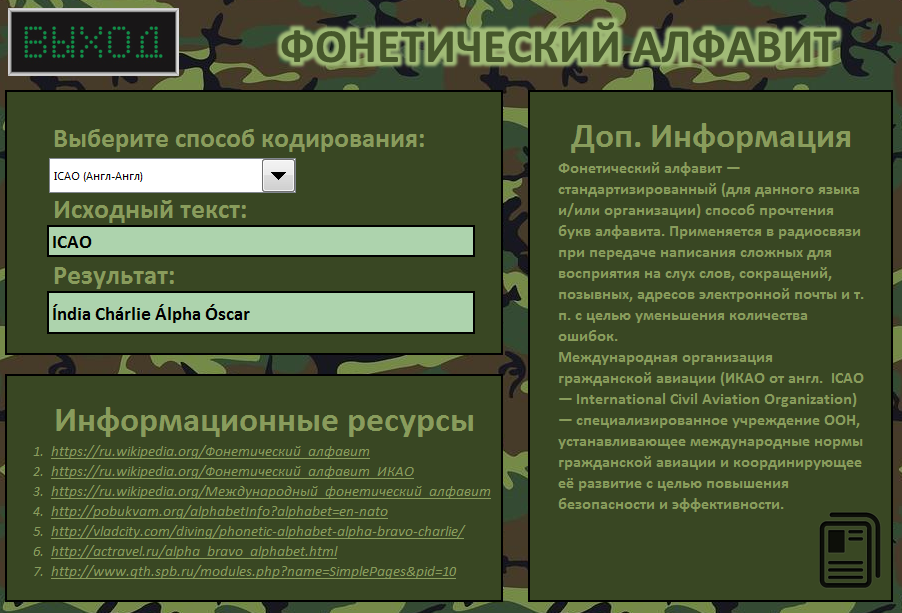 CИСТЕМЫ СЧИСЛЕНИЯ
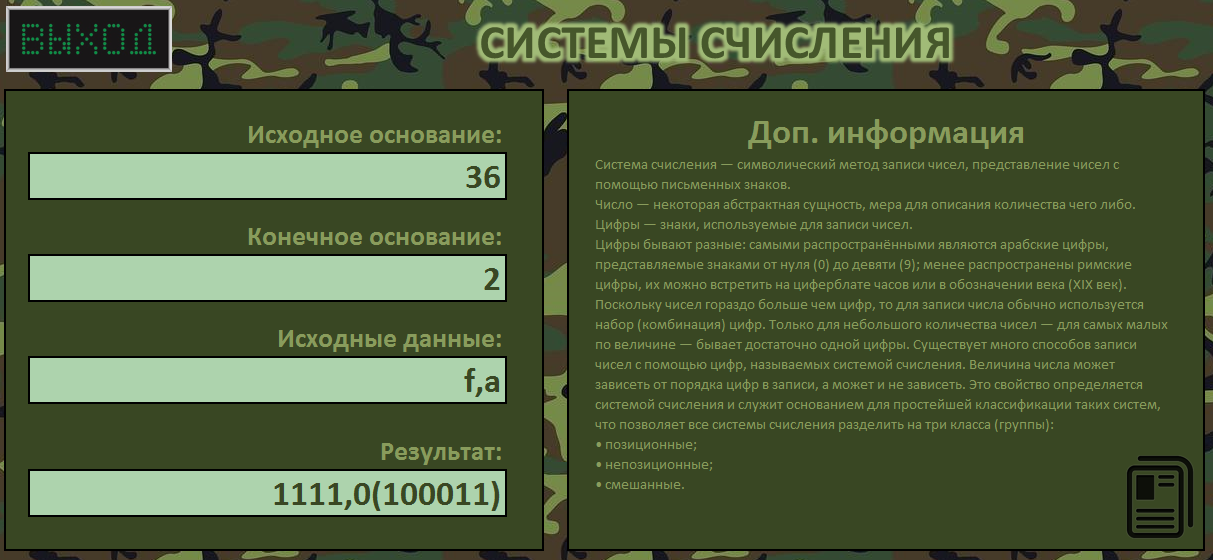 ПОЧТОВЫЙ ИНДЕКС
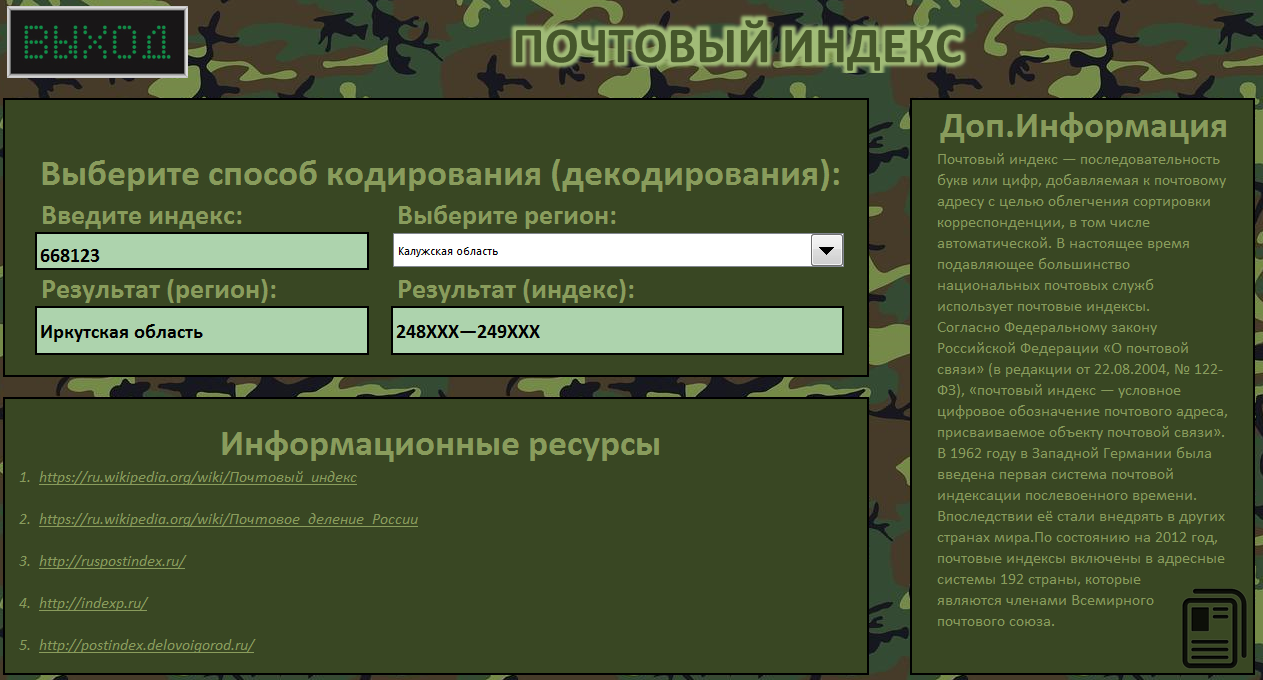 ЭТАП 2
КОД МОРЗЕ
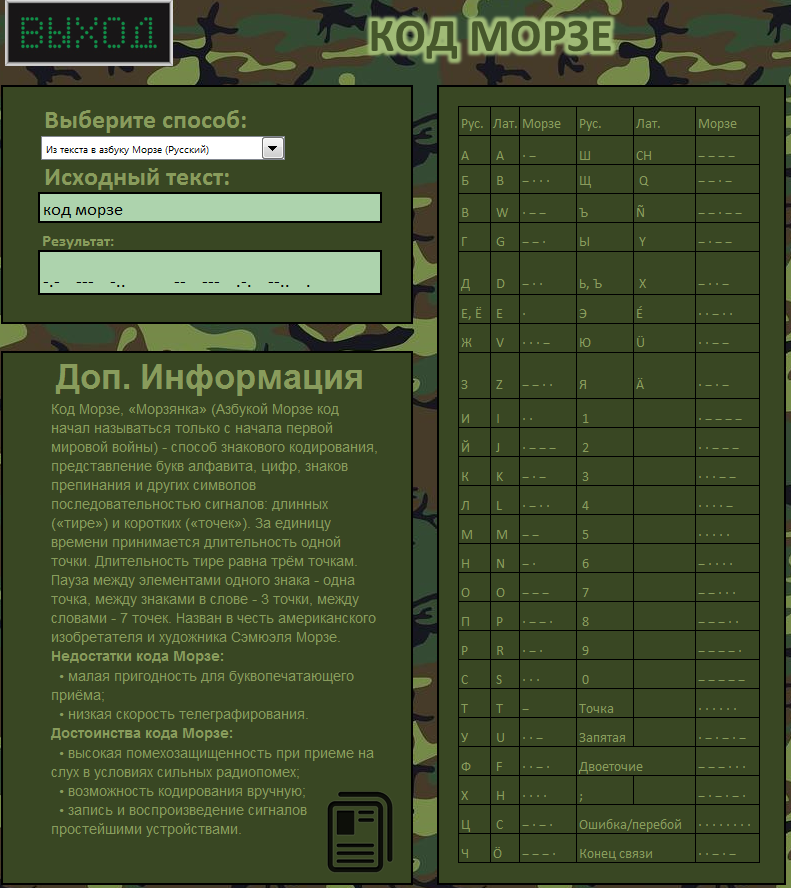 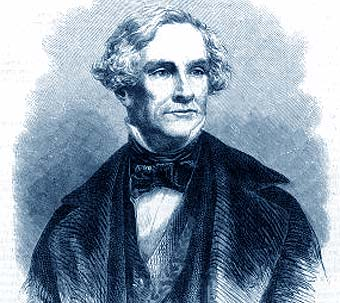 Сэмюэл Морзе
ШИФР ВИЖЕНЕРА
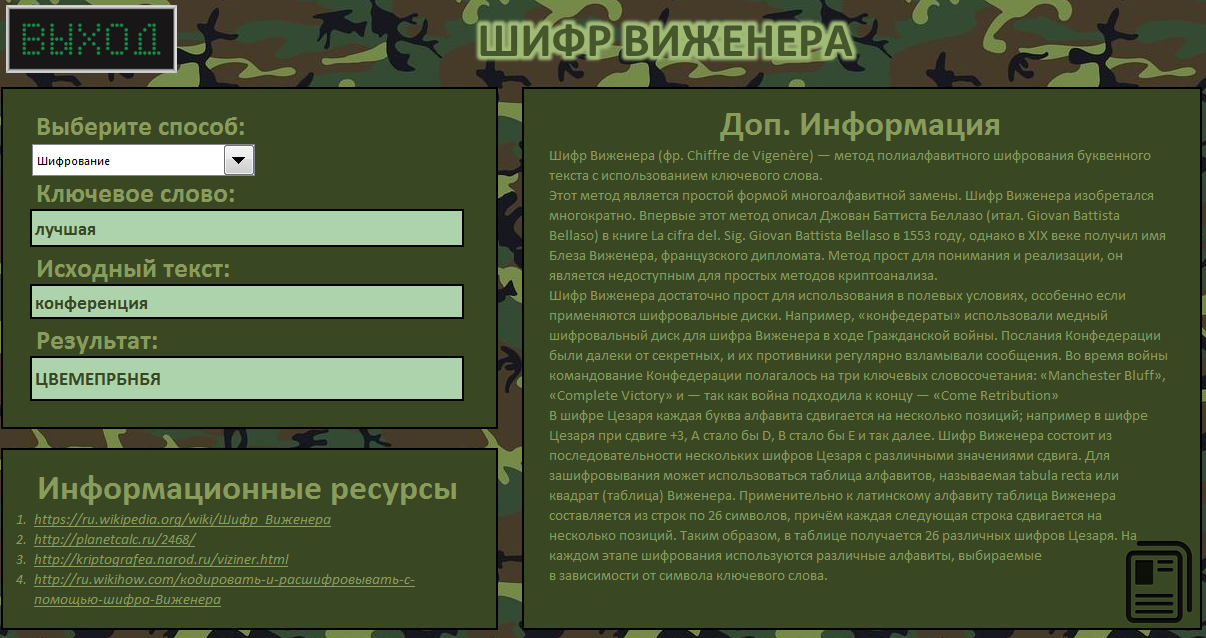 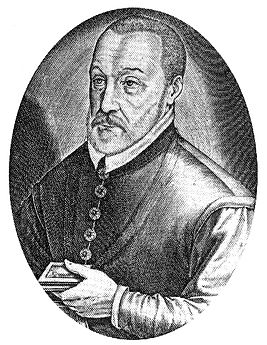 Блез де 
Виженер
ЭТАП 3
КОД БРАЙЛЯ
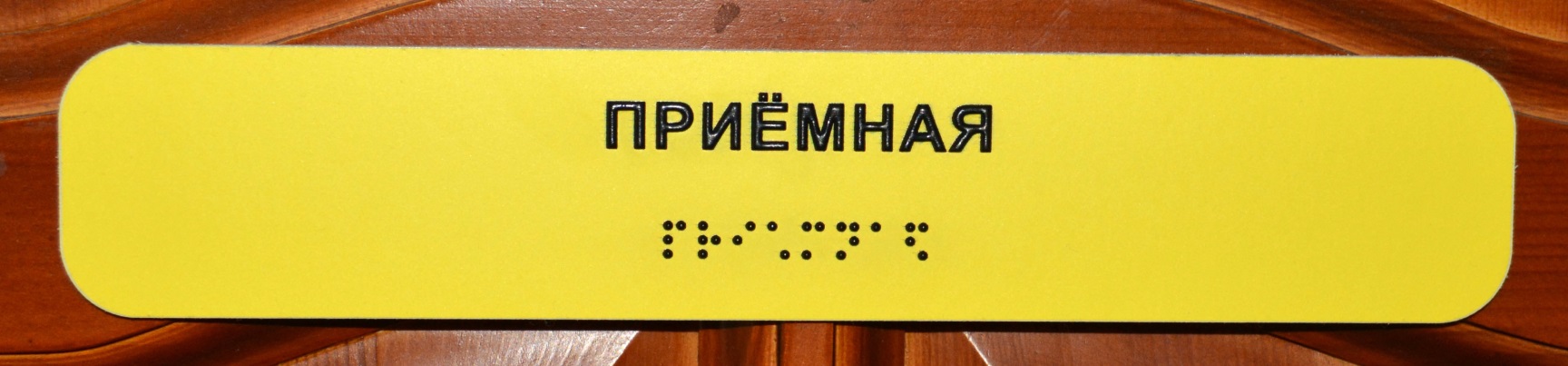 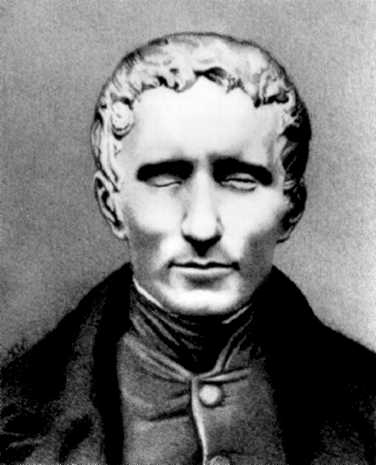 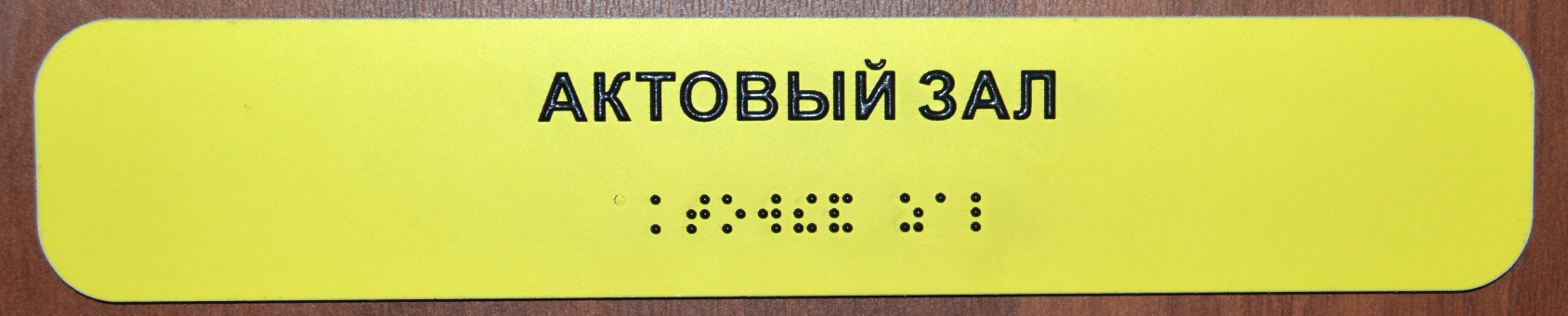 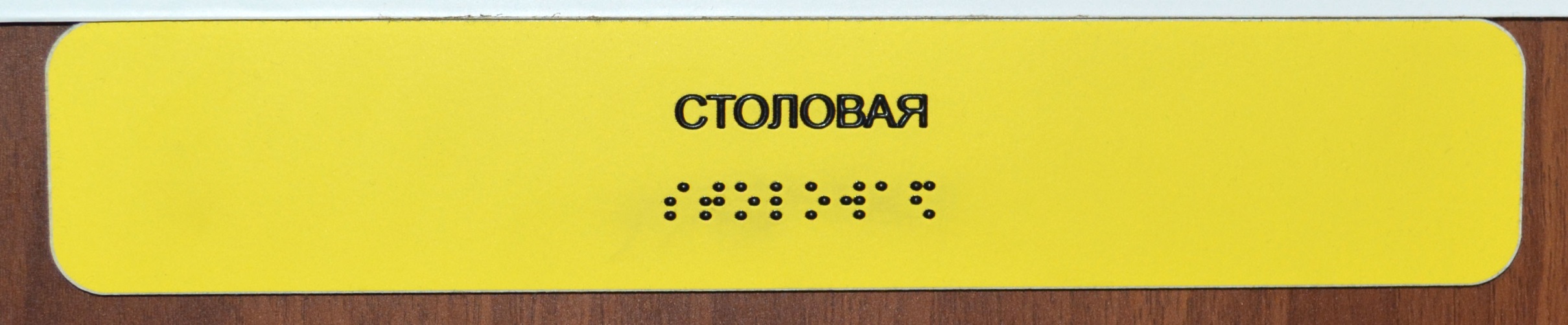 Луи Брайль
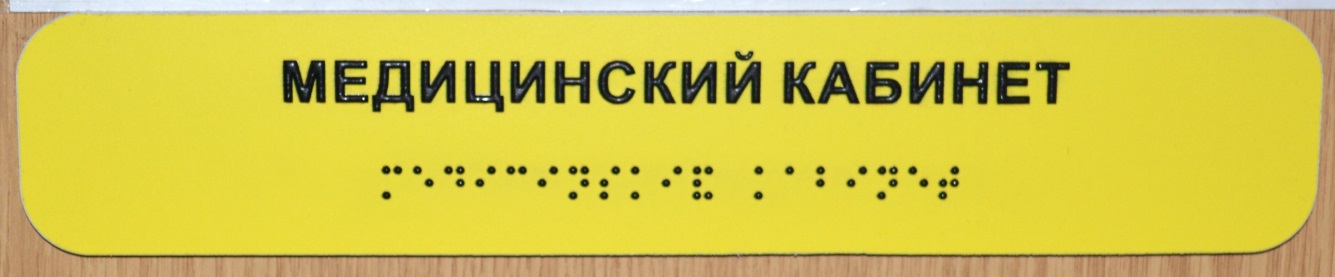 КОД БРАЙЛЯ
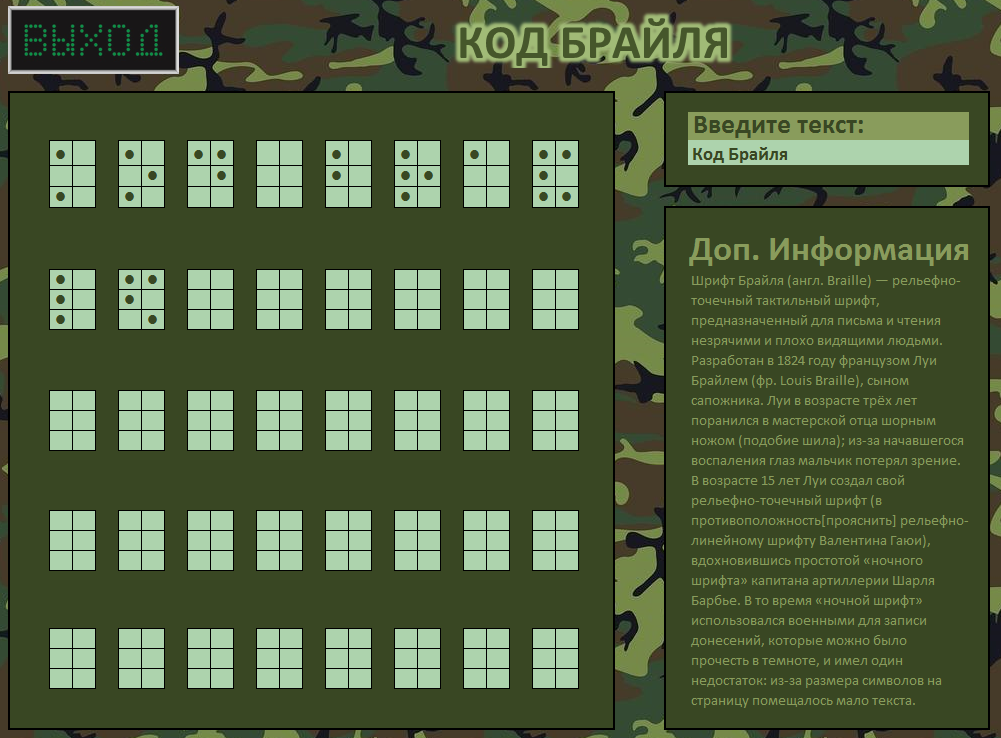 ЭТАП 4
ФИБОНАЧЧИЕВА И ФАКТОРИАЛЬНАЯ СИСТЕМЫ СЧИСЛЕНИЯ
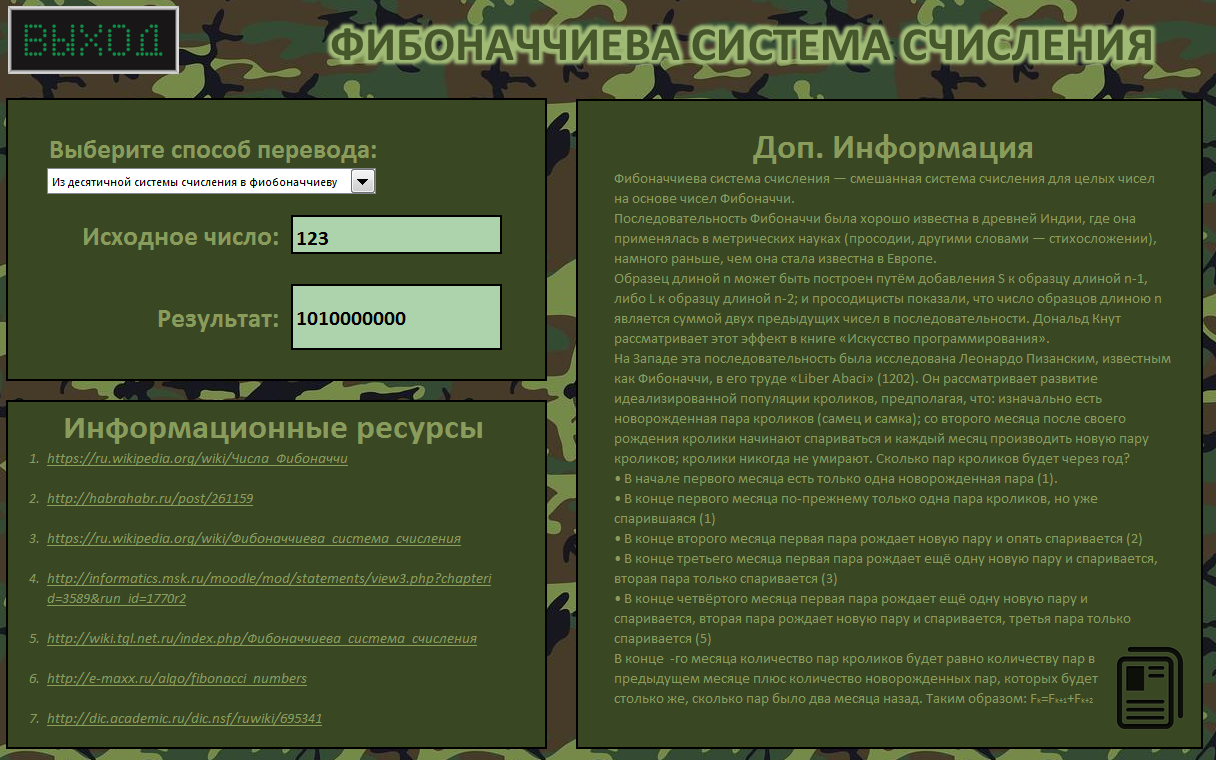 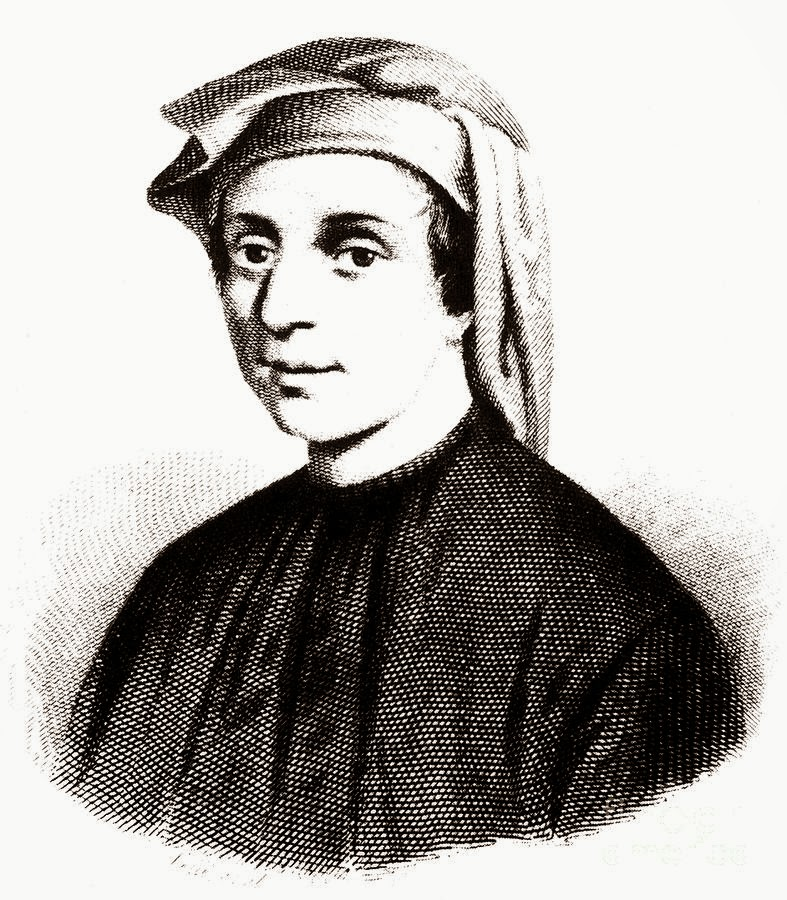 Леонардо Фибоначчи
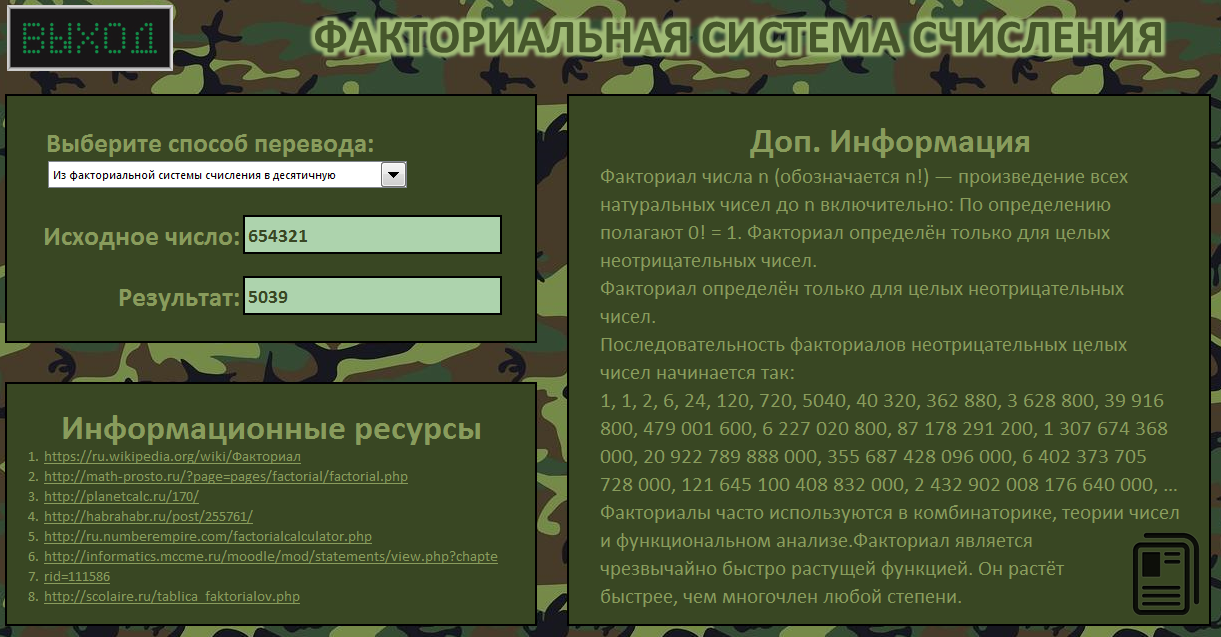 ЦВЕТА RGB
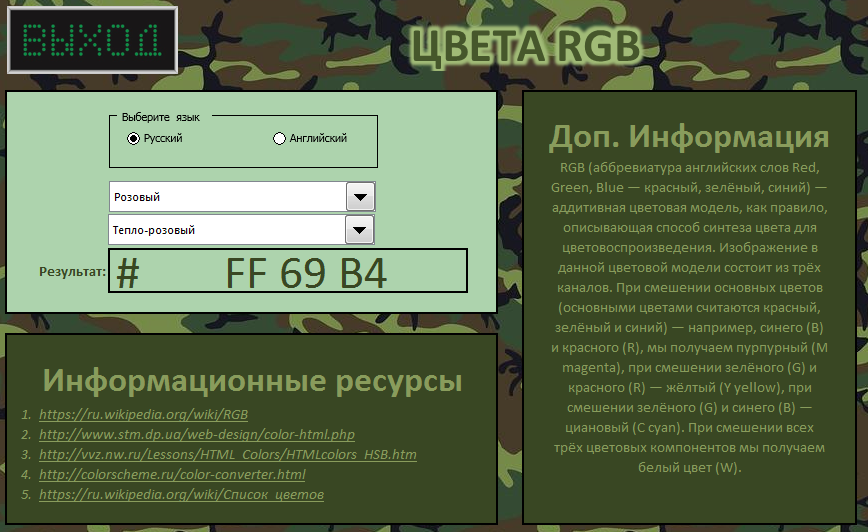 ШИФР ЦЕЗАРЯ
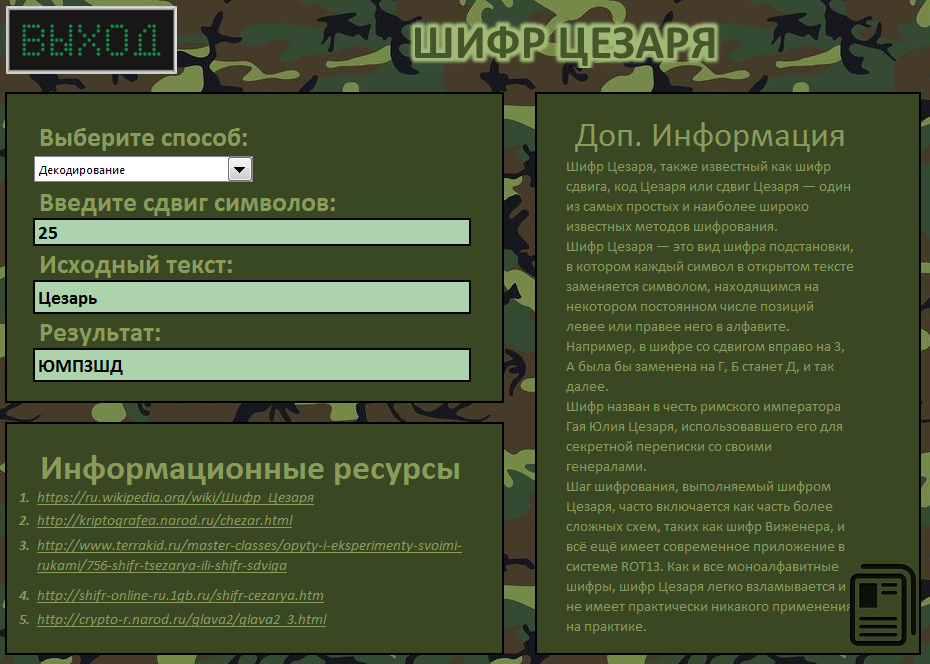 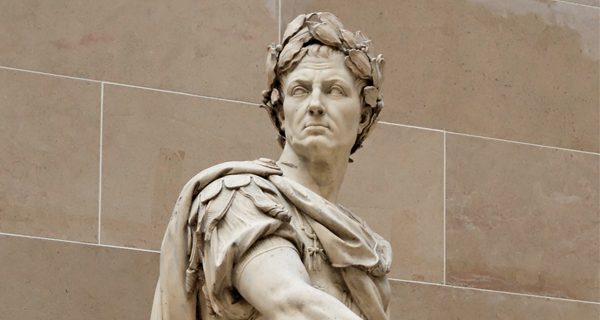 Гай Юлий Цезарь
ЭКЗАМЕНЗАКОНЧЕН
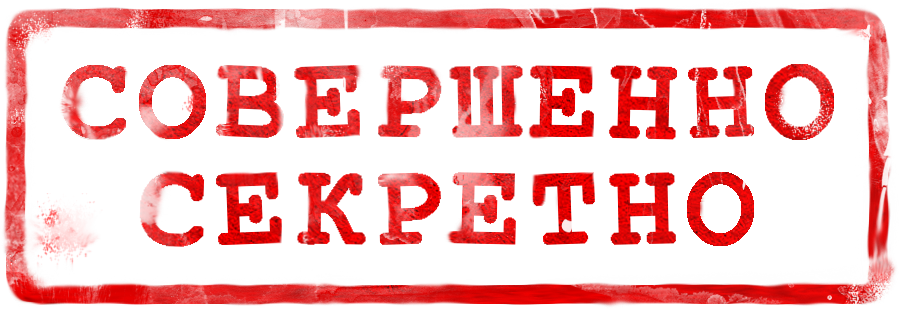